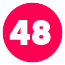 #bod zlomu v (terénnej) sociálnej práci
Michal Páleník
www.palenik.sk
21. 1. 2020 Bratislava, #48opatreni
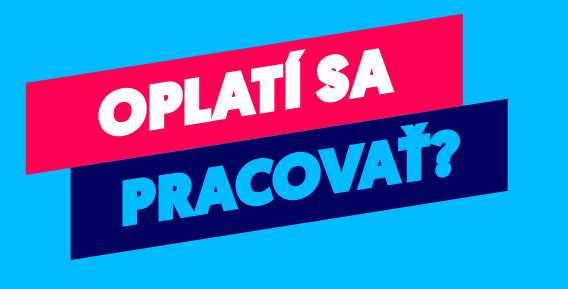 súčasnosť
áno, pracovať sa oplatí, ale
áno, osobný bankrot pomáha, exekúcie nie
nájsť nezamestnaných vo verejných zákazkách je problém
cieľ
Chceme žiť v krajine, kde každý profituje z ekonomického rastu a nikto nie je ponechaný pozadu.
nástroje
https://www.palenik.sk/48-opatreni 
aby existoval jednoduchý spôsob zapojenia do verejných zákaziek
aby sme férovo financovali lokálne OZ
aby verejné inštitúcie fungovali lepšie
…
verejný sektor príkladom
komunitné služby
inkluzívny trh
popri
školstve,  zdravotníctve, bývaní, doprave, …
hlavné nástroje
komunitné služby
férové financovanie lokálnych OZ
aby mali za čo robiť prospešné činnosti
https://www.palenik.sk/komunitne-sluzby 
posila pre úrady práce a TSP
aby aspoň časť aktivít bola financovaná podľa výkonu
príklady komunitných služieb
presun detí zo špeciálnej do ZŠ
získanie zamestnania osôb po výkone trestu
dohodnutie splátkového kalendára
DHN pre osoby bez domova
asistent zamestnania
asistent zamestnania
pre 10 ľudí evidovaných UoZ §8 c alebo §8 e
z osady Teheľňa, Vranov
vo veku 30-40 rokov
s aspoň 3 deťmi do 18 rokov
cieľ: nájsť zamestnanie, udržať 6 mesiacov
ukazovateľ: prihlásenie do SP, vyplatená mzda aspoň ¾ minimálnej mzdy
inkluzívny trh
aby vo verejnej zákazke mohla byť podmienka na zamestnanie dlhodobo nezamestnaných,
aby toto bolo jednoduché a administratívne nenáročné,
aby to často robili všetky verejné inštitúcie,
aby sa tým zamestnali desaťtisíce ľudí, 
https://www.palenik.sk/inkluzivny-trh
príklad zákazky - odberateľ
mesto BA má rozpočet na integračnú sumu
magistrát robí rekonštrukciu
v podmienkach zákazky pribudne
intergračná suma aspoň 50 000 €
skontroluje či rekonštrukcia prebehla
a či na faktúre je vykázaná integračná suma
dodanie
dodávateľ vopred vie, koľko musí dať na mzdy cieľovej skupine
priamo alebo subdodávkou cez inkluzívne podniky
cieľová skupina: dlhodobo nezamestnaní, osoby bez domova, osoby po výkone trestu
kontrola – online a ihneď
úrad práce vie, kto je dlhodobo nezamestnaný
sociálka vie, ktorý zamestnávateľ im dal aké mzdy
Finančná správa vie, aké faktúry s akými integračnými sumami kto komu vystavil
doplácanie v lekárni
aby ľudia nemuseli platiť a potom čakať mesiace na preplatky
https://www.palenik.sk/doplacanie-v-lekarni
mikrogranty
aby sme vedeli financovať malé aktivity
„projekt“ na 
jedna A4 žiadosť, do 300€
3 ľudia schvália
urobí sa, 3 ľudia schvália
jedna A4 vyhodnotenie
https://www.palenik.sk/mikrogranty
DHN
zjednodušenie a sprehľadnenie
https://www.palenik.sk/davky
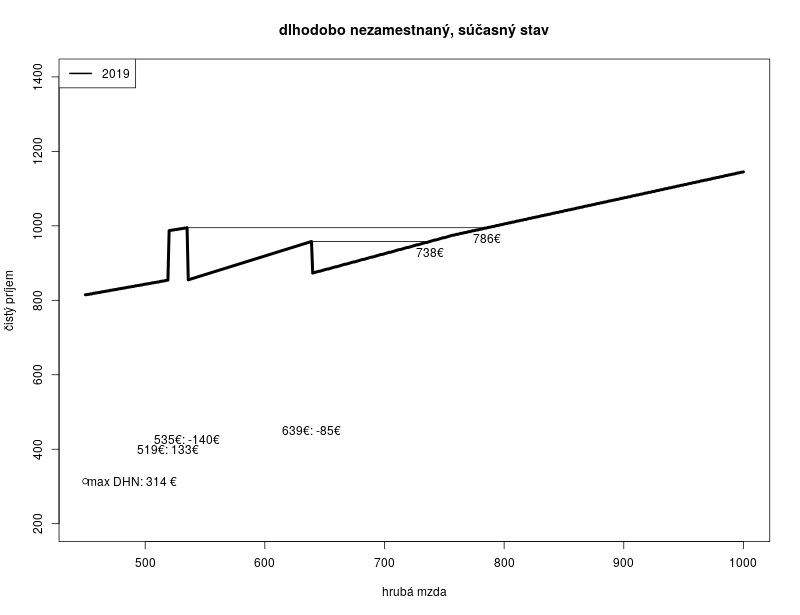 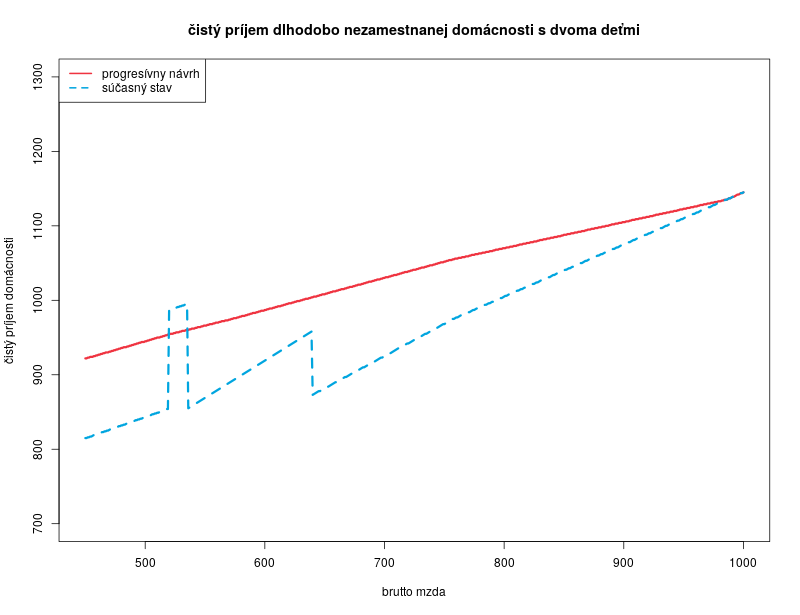 reforma výživného
aby sa na náhradné výživné nečakalo mesiace
ale 48 hodín
https://www.palenik.sk/vyzivne
lacnejšie stravovanie
aby stravné za bežný deň mohlo byť rovnakou formou ako stravné za služobnú cestu
hotovosťou alebo na účet
https://www.palenik.sk/strava
exekúcie
aby ľudia, čo platia pohľadávky mohli aj žiť
aby verejný sektor
sťahoval peniaze inkasom
používal behaviorálnu ekonómiu
aby ľudia s exekúciu mohli mať bežný účet
zamestnávanie ZŤP
aby zamestnávatelia zamestnávali ľudí so zdravotným postihnutím
aby neplatili pokuty za ignorovanie tohto zákona
aby zamestnávanie bolo lacnejšie a jednoduchšie ako náhradné plnenie
aby náhradné plnenie bolo lacnejšie a jednoduchšie ako platenie pokút
https://www.palenik.sk/zdravotne-postihnutie
iné opatrenia
zlepšenie zákonníka práce, posilnenie definície závislej práce, posilnenie inšpektorátov práce, minimálna mzda a mzdové nároky
flexibilná materská (aby tatkovia mohli ísť na materskú „dovolenku“ piatky), dostupné škôlky
flexibilné dôchodky, rodinné dôchodky, sabatikal
https://www.palenik.sk/48-opatreni
Chceme žiť v krajine, kde každý profituje z ekonomického rastu a nikto nie je ponechaný pozadu.
cieľ
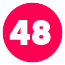 Michal Páleník
www.palenik.sk